Aula 21
Bibliografia: BKM, cap. 25
Prof. Dr. Cláudio R. Lucinda
Objetivos da Aula
Diversificação Internacional
Background
Mercado Global 
Em 2005, o mercado americano é 39.2% de todos os mercados
Em queda em relação a uma participação de 47% em 2000
Maior acesso e tecnologia
Novos Instrumentos Financeiros
Foco nesta apresentação
Avaliação de Risco
Diversificação
Table 25.1 Capitalização de Mercado (Bolsa) em Países Desenvolvidos
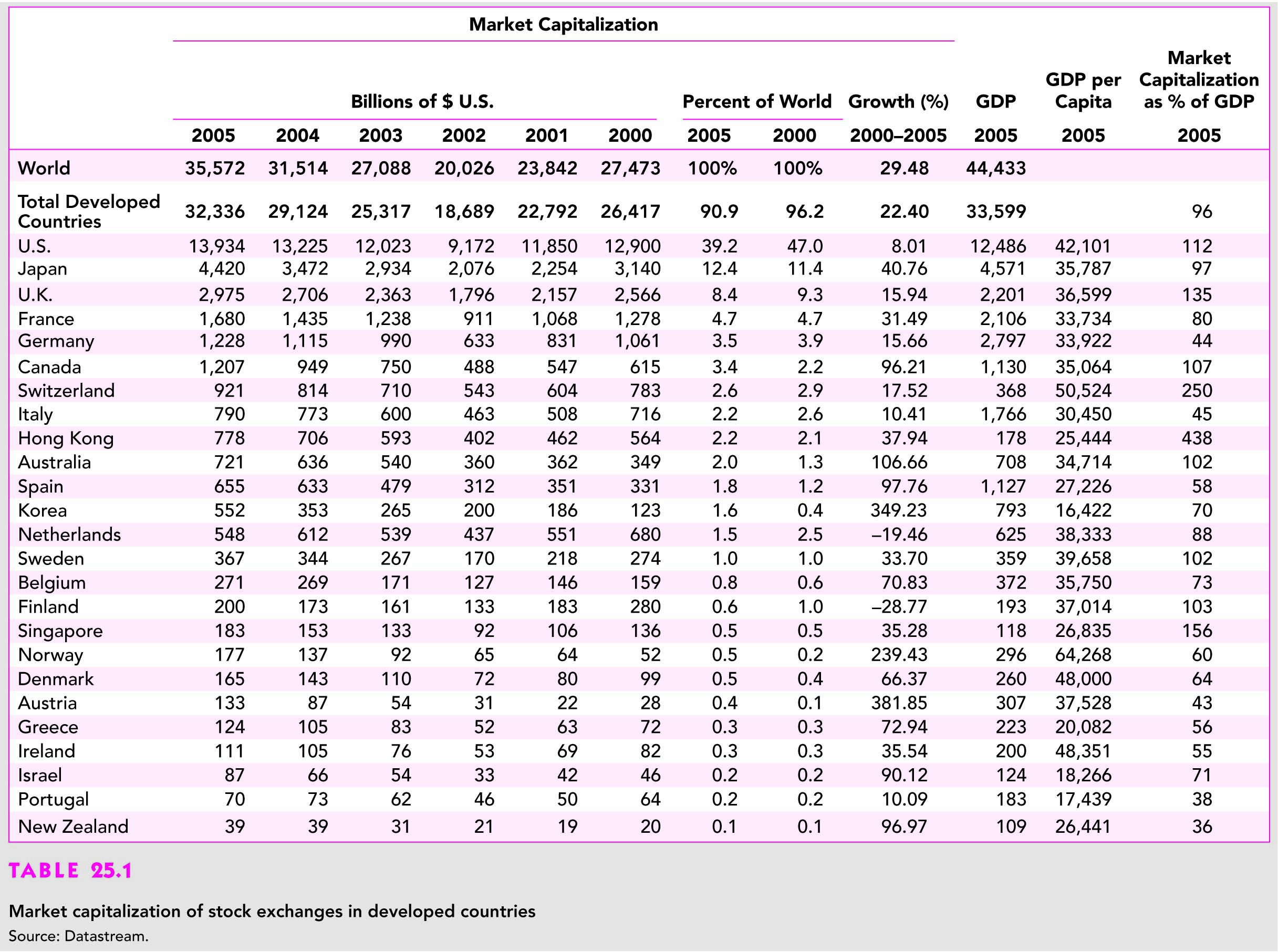 Table 25.2 Capitalização de Mercado (Bolsa) em Países Emergentes
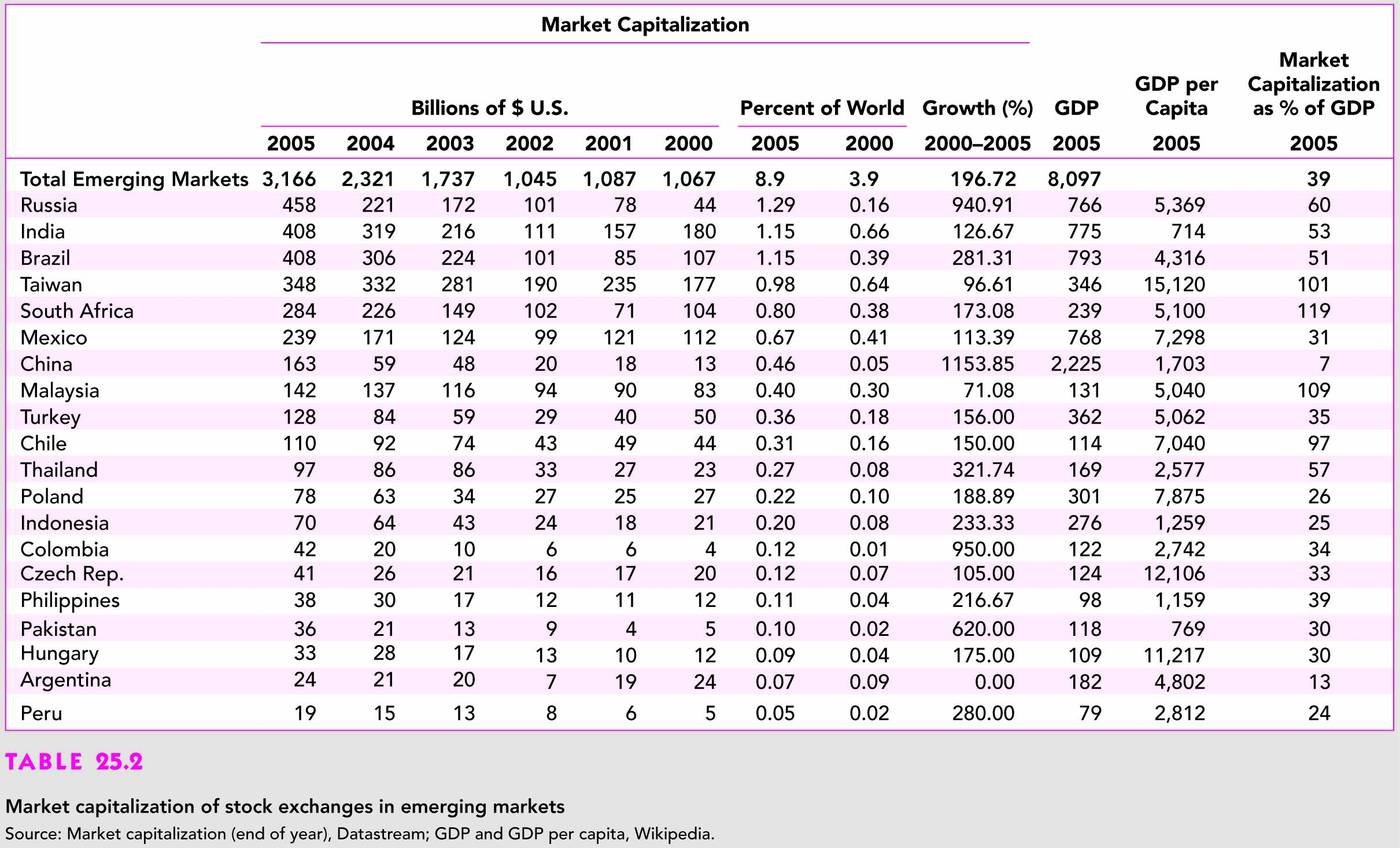 Figure 25.1 PIB Per Capita e Capitalização de mercado como % do PIB (Escala Log)
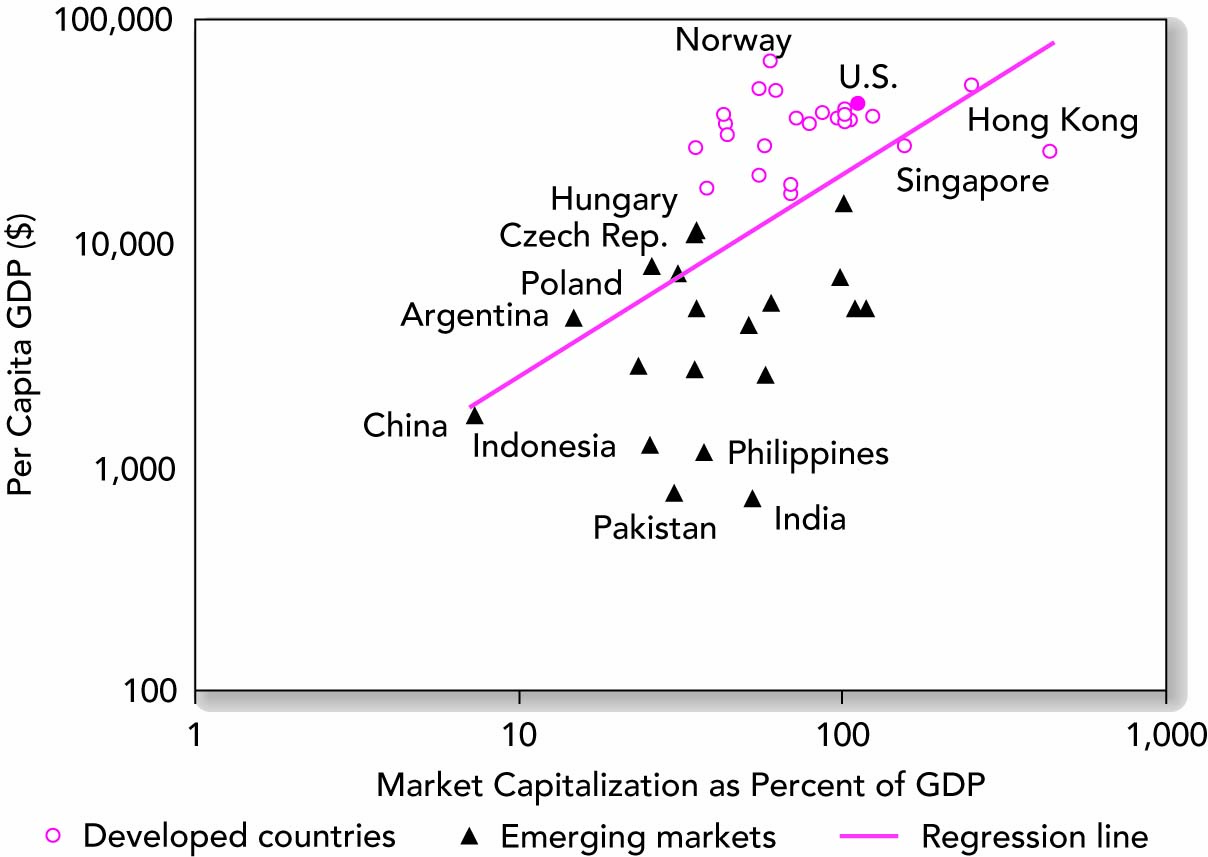 Questões
Quais são os riscos envolvidos com o investimento em ativos estrangeiros?
Como mensurar retornos benchmark em investimentos internacionais?
Existem benefícios de diversificação em ativos estrangeiros?
Risco de Câmbio
Risco de Câmbio
Mudança nos retornos devida a mudanças no valor relativo das moedas locais e estrangeiras.
Retorno Total = retorno do investimento e retorno caambial
É extremamente difícil fazer hedge perfeito de um investimento estrangeiro.
Retornos com Câmbio
Em dólares, o retorno é uma função de dois fatores:

1. Retorno no mercado estrangeiro

2.	Retorno do Câmbio
Figure 25.2 Retorno de ações em USD e moeda local para 2005
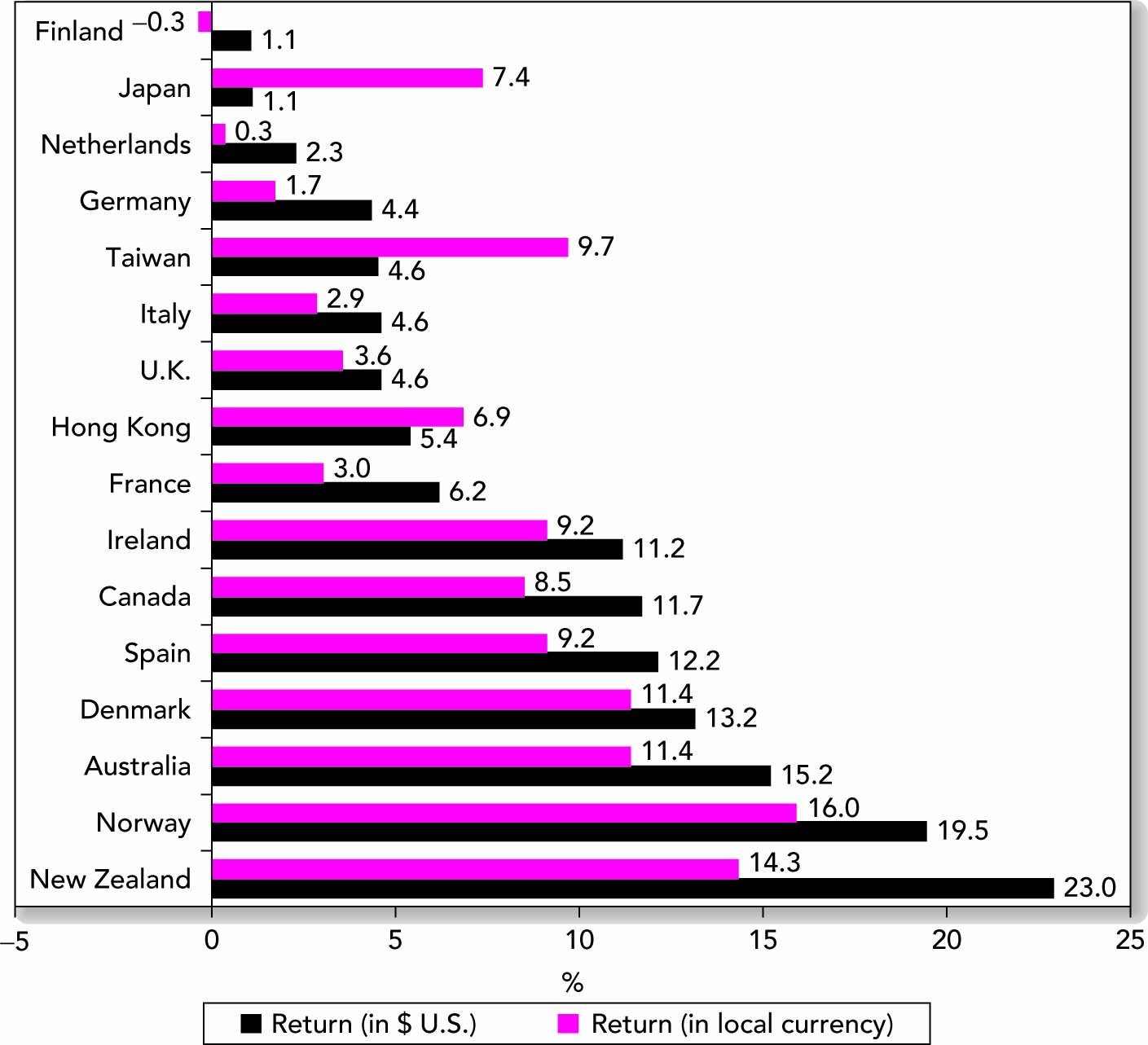 Table 25.3 Variações do dólar em relação às principais moedas do mundo, 2001 – 2005 (dados mensais)
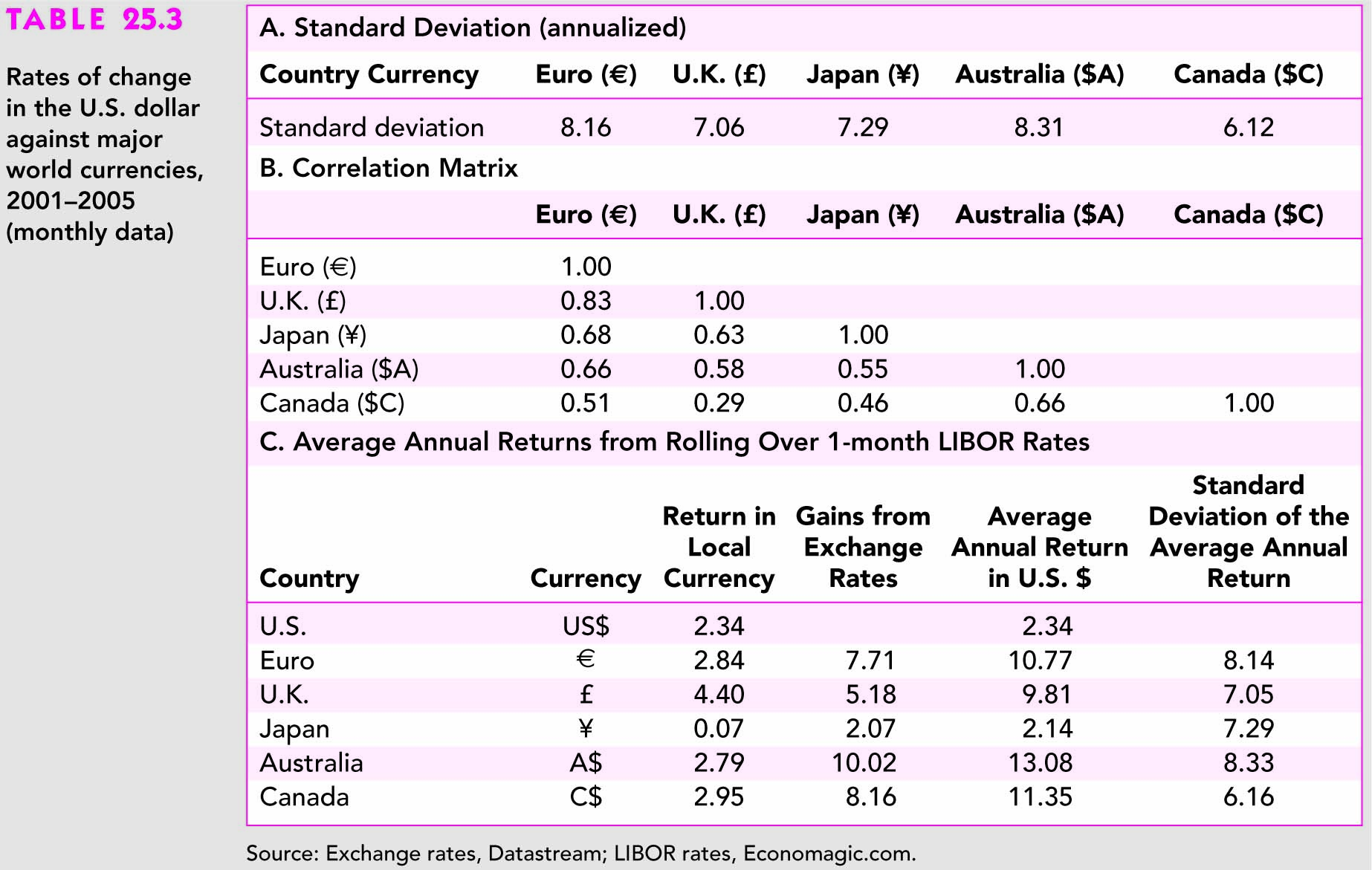 Risco país
Political Risk Services Group Ratings
Classifica países com relação ao risco político, financeiro e econômico 
Atribui classificação composta desde muito baixo até muito arriscado com base nestes elementos
Table 25.4 Composite Risk Ratings for October 2004 and November 2003
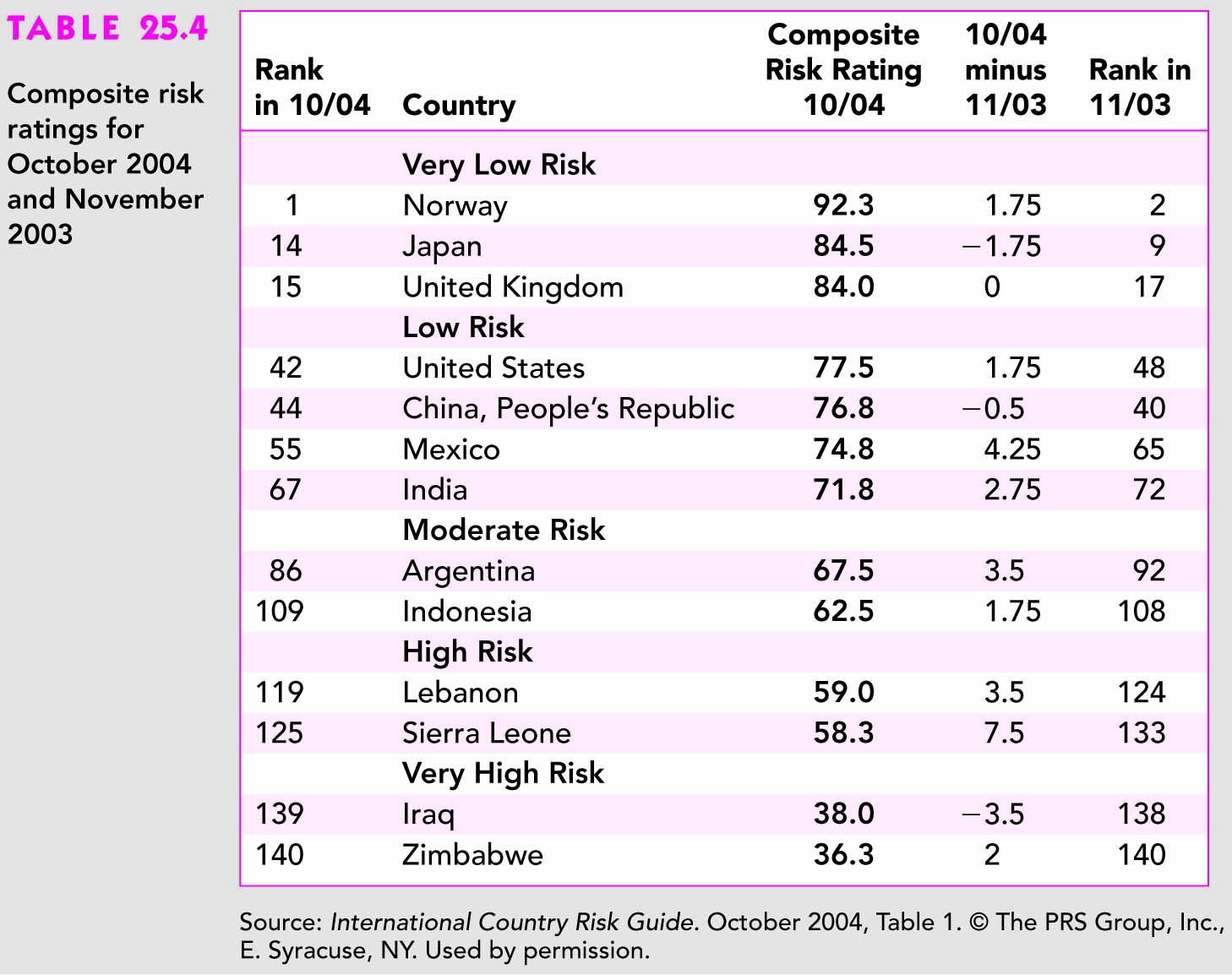 Table 25.5 Variables Used in PRS’s Political Risk Score
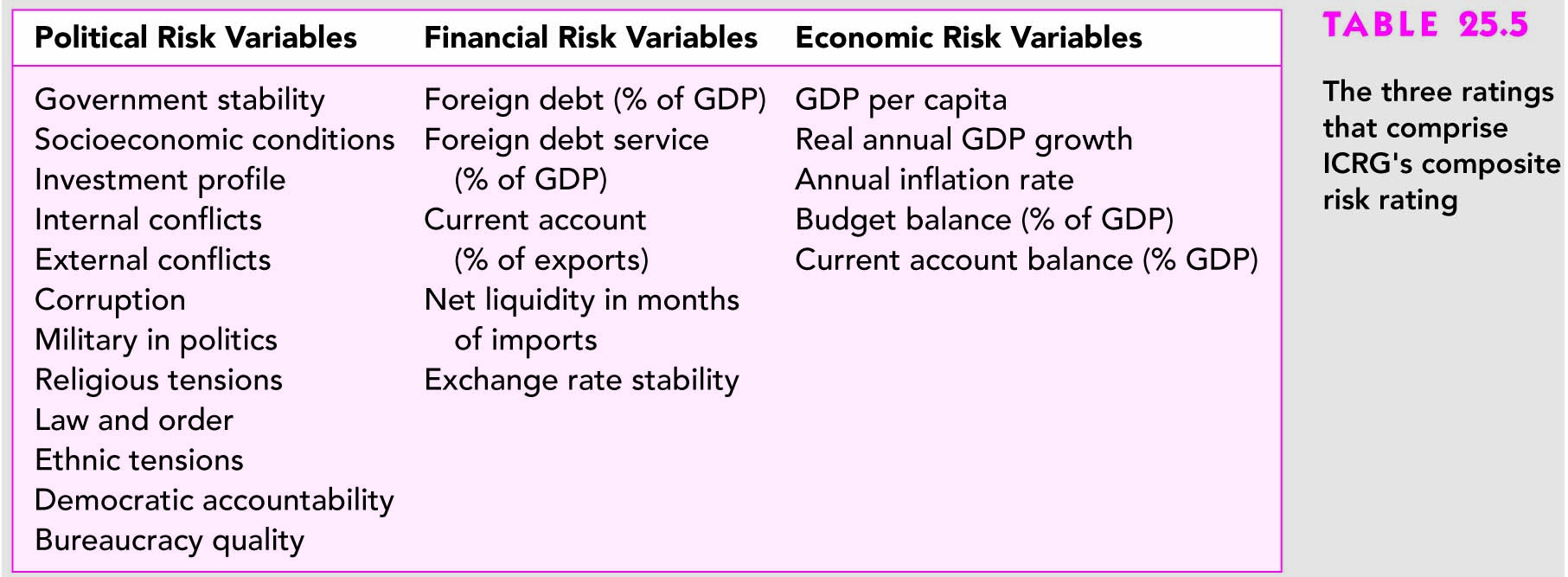 Table 25.6 Current Risk Ratings and Composite Risk Forecasts
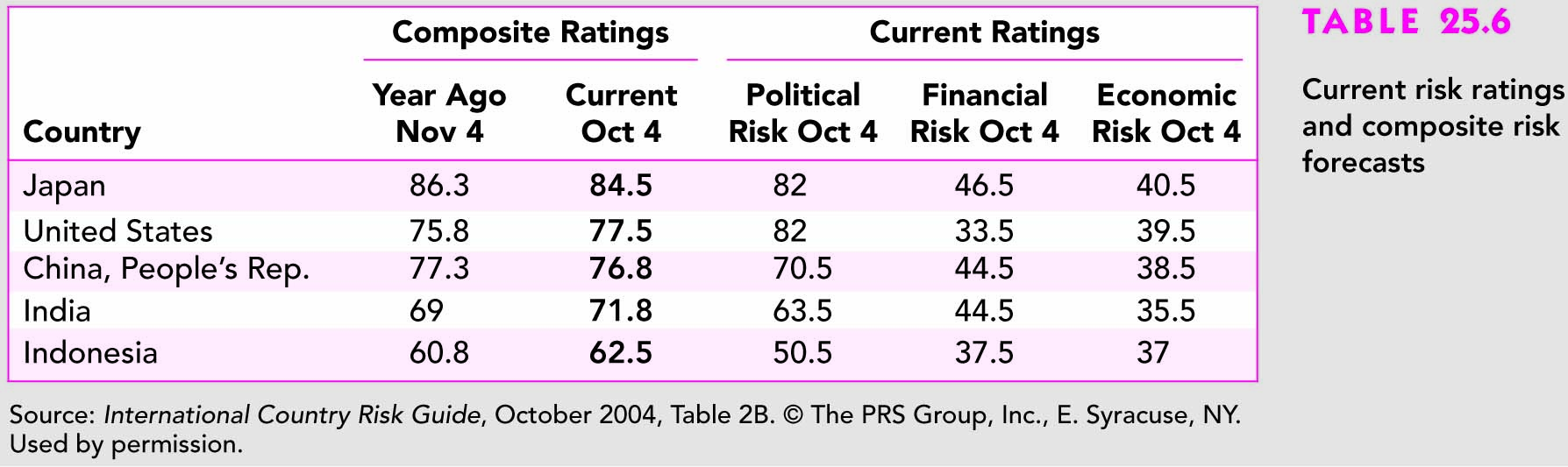 Table 25.7 Composite and Political Risk Forecasts
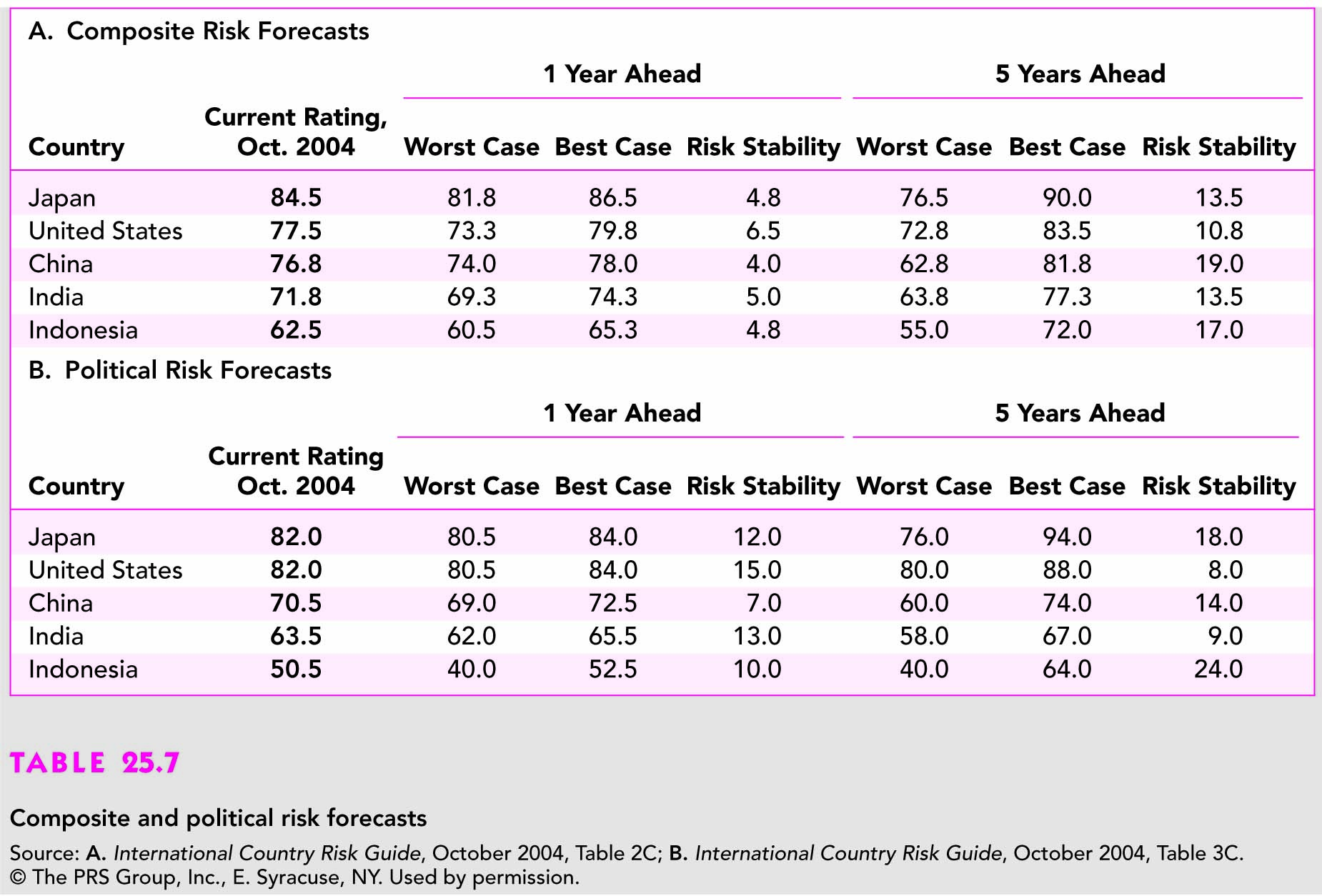 Table 25.8 Political Risk Points by Component, October 2004
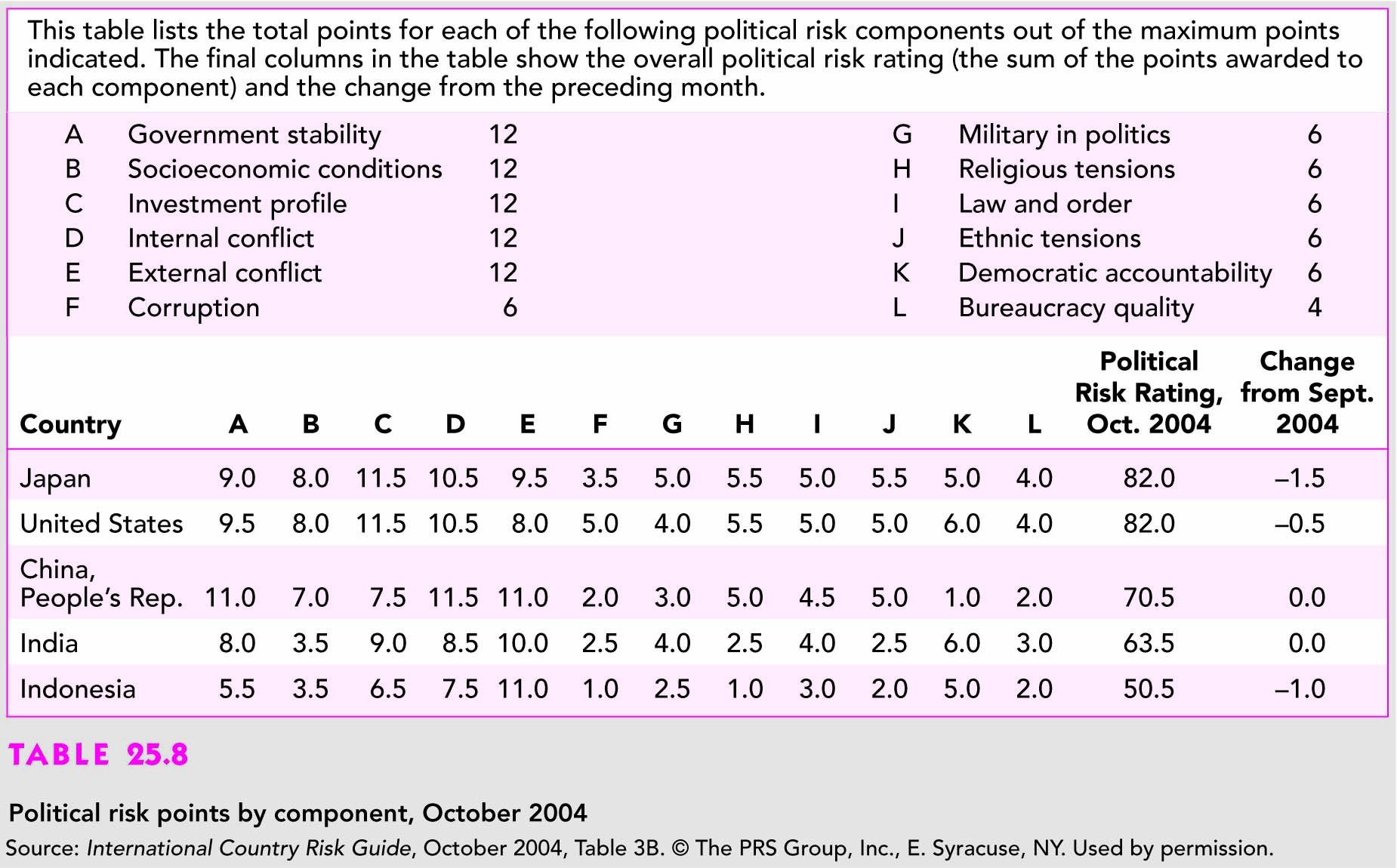 Benefícios da diversificação
As evidências mostram que a diversificação internacional é benéfica.
É possível expandir a fronteira eficiente além da fronteira composta apenas pelos ativos domésticos.
É possível reduzir o risco sistemático abaixo daquele apenas doméstico.
Table 25.9 Risk and Return across the Globe, 2001 – 2005 (Developed Countries)
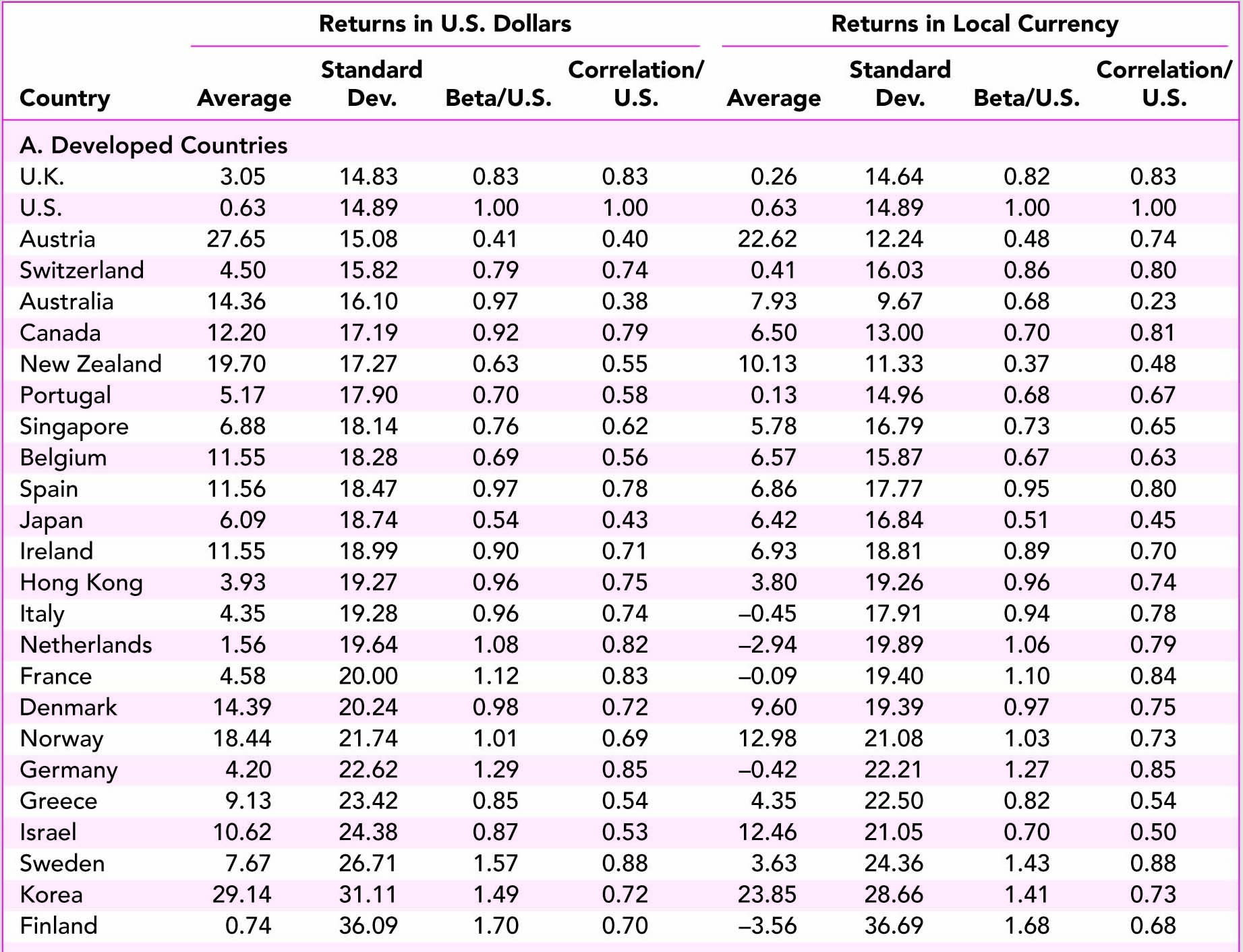 Table 25.9 Risk and Return across the Globe, 2001 – 2005 (Emerging Markets)
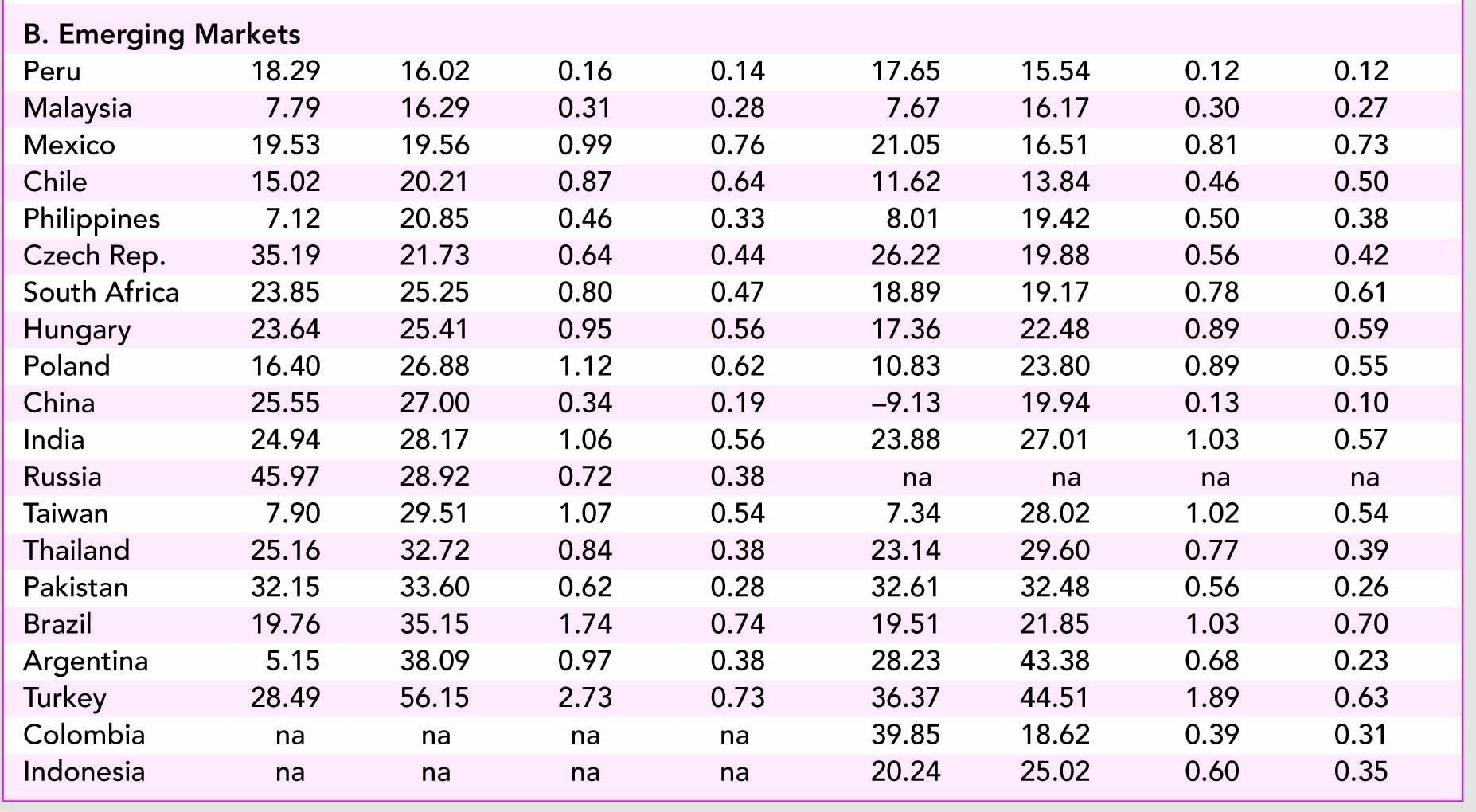 Figure 25.3 Annualized Standard Deviation of Investments across the Globe ($ returns 2001 – 2005)
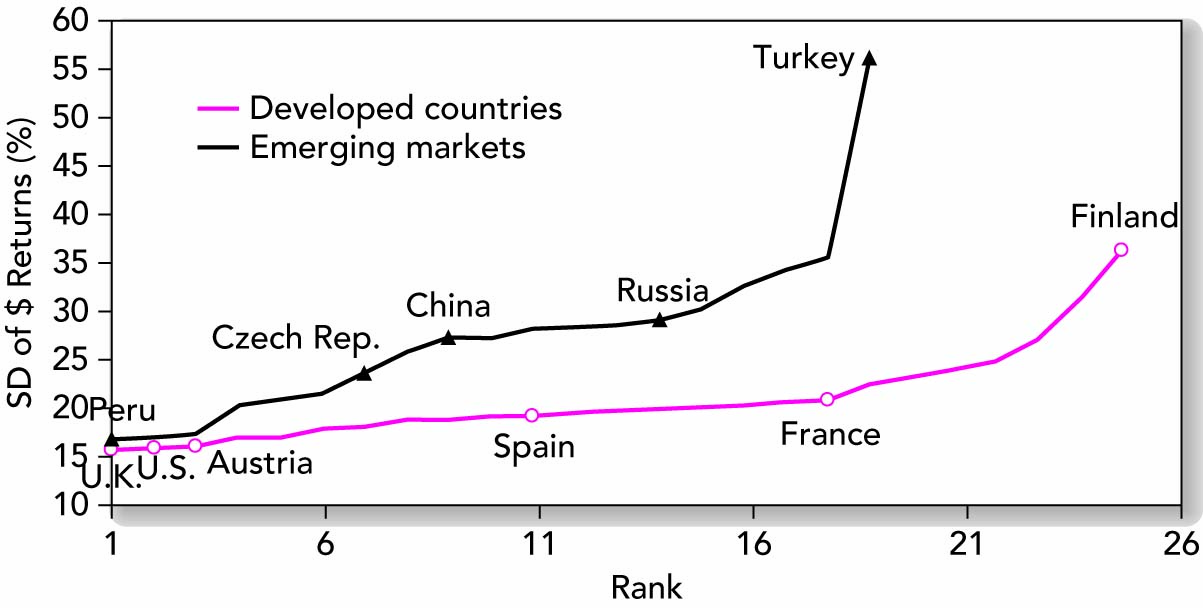 Figure 25.4 Beta on U.S. Stocks across the Globe, 2001 – 2005
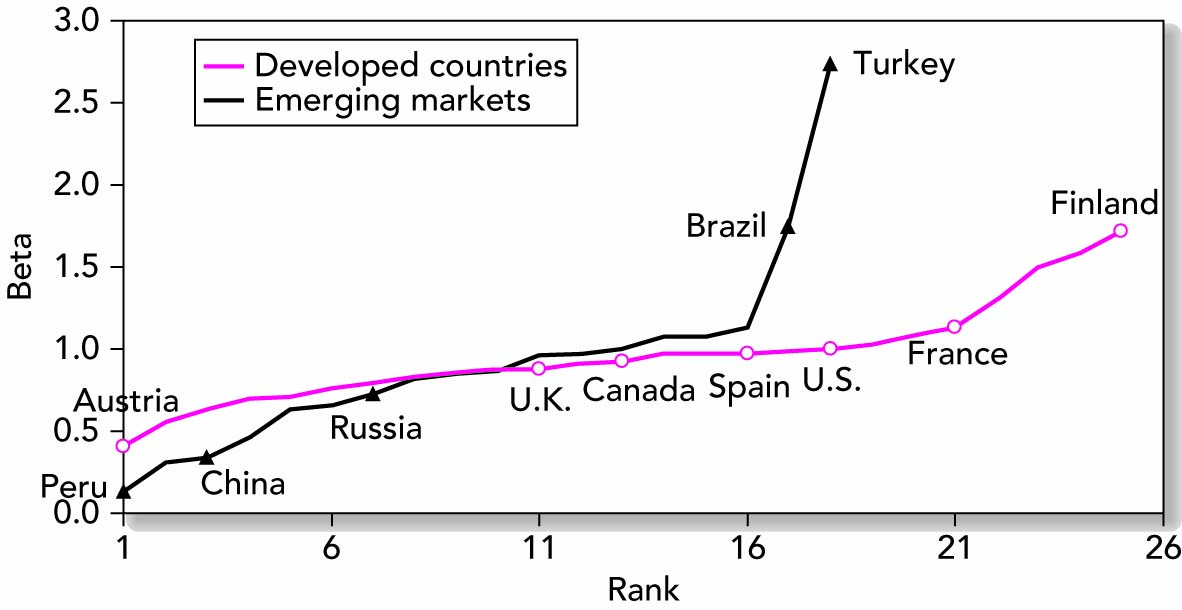 Figure 25.3 Annualized Average $ Return of Investments across the Glove 2001 – 2005
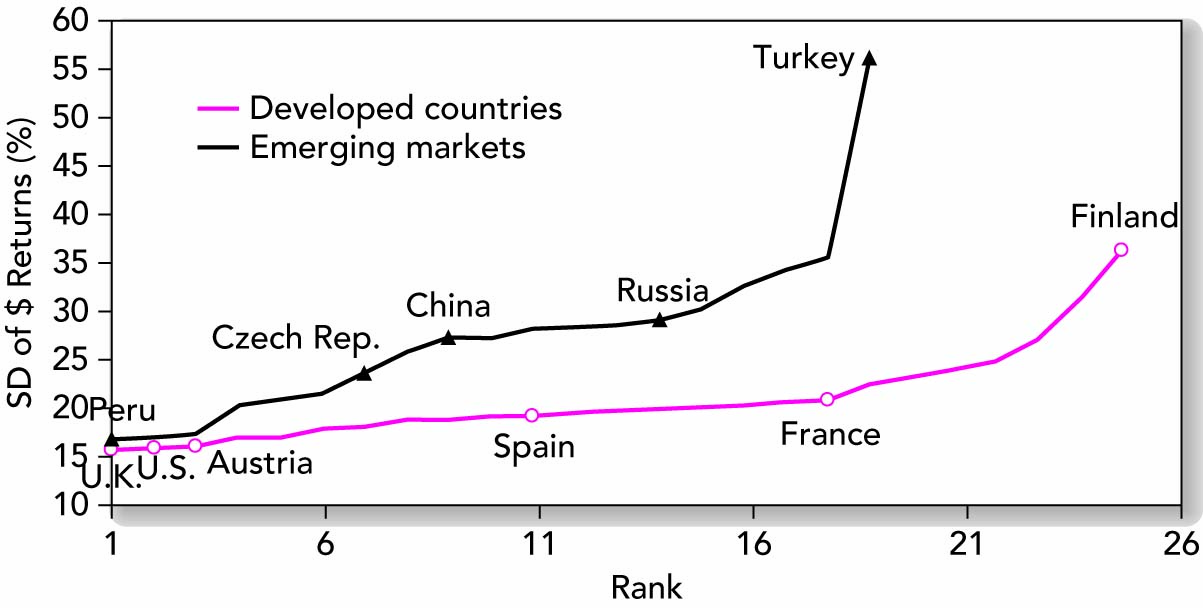 Figure 25.6 Standard Deviation of Investments across the Globe in U.S. Dollars versus Local Currency, 2001 – 2005
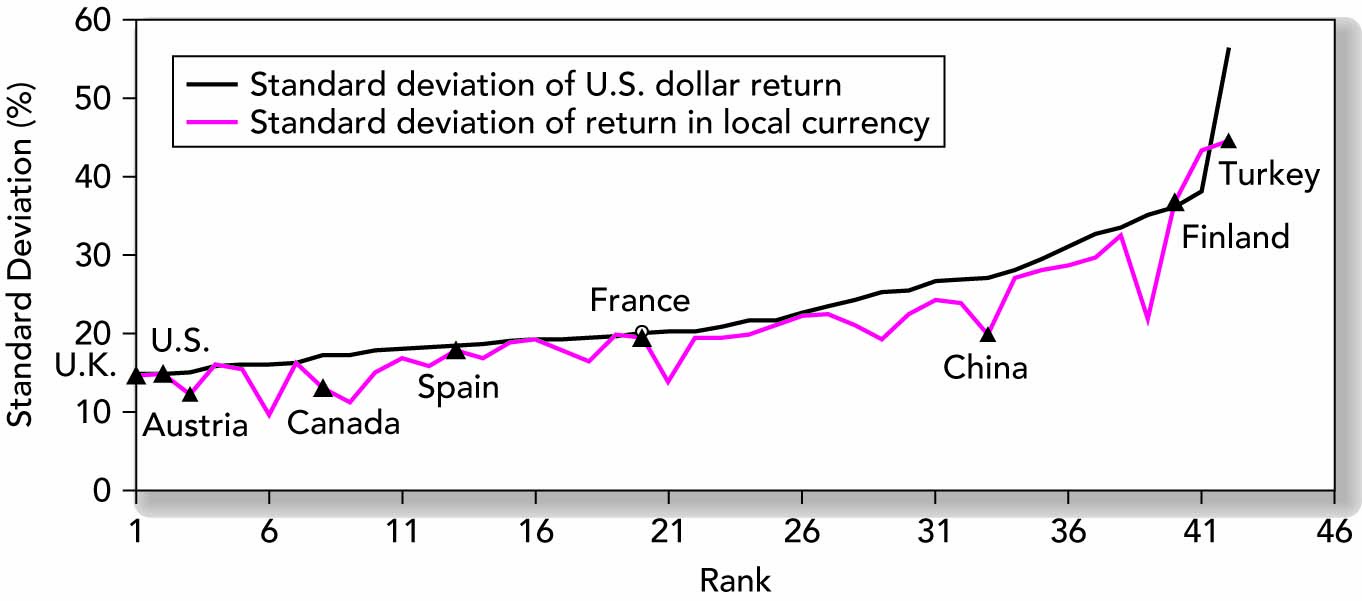 Table 25.10 Correlation for Asset Returns: Unhedged Currencies
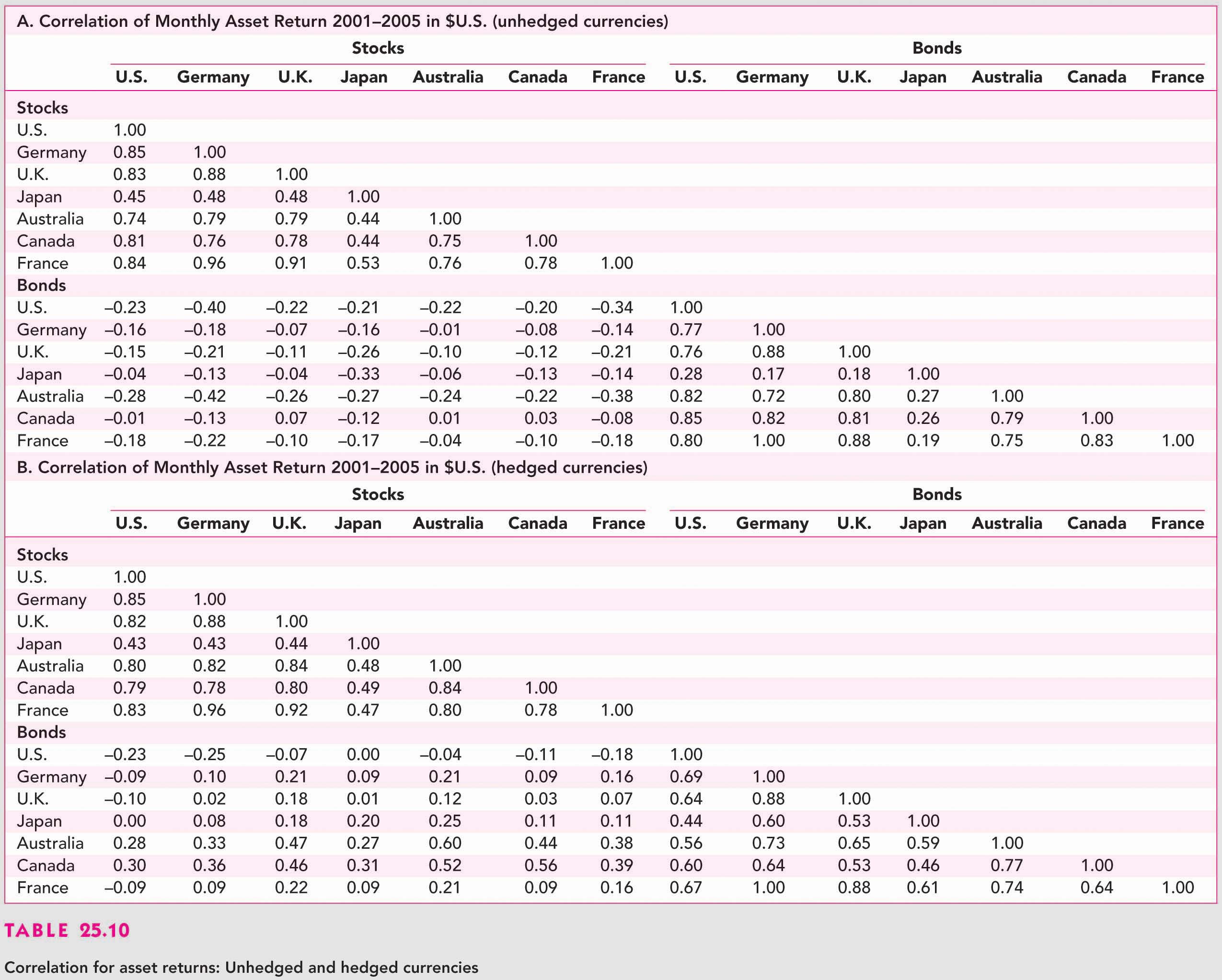 Insert Table 25.10 Unhedged Currencies
Table 25.10 Correlation for Asset Returns: Hedged Currencies
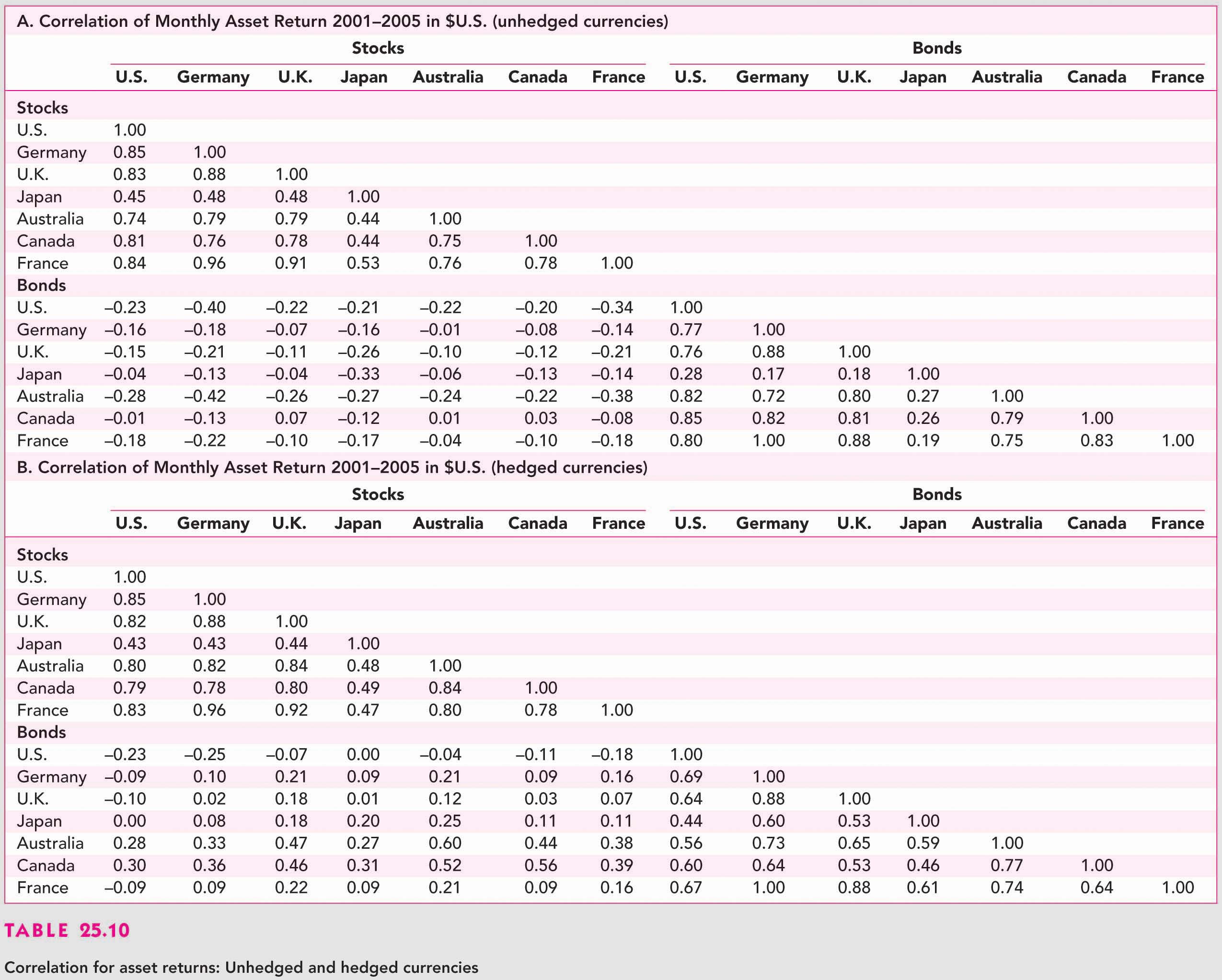 Insert Table 25.10 Hedged Currencies
Table 25.11 Correlation of U.S. Equity Returns with Country Equity Returns
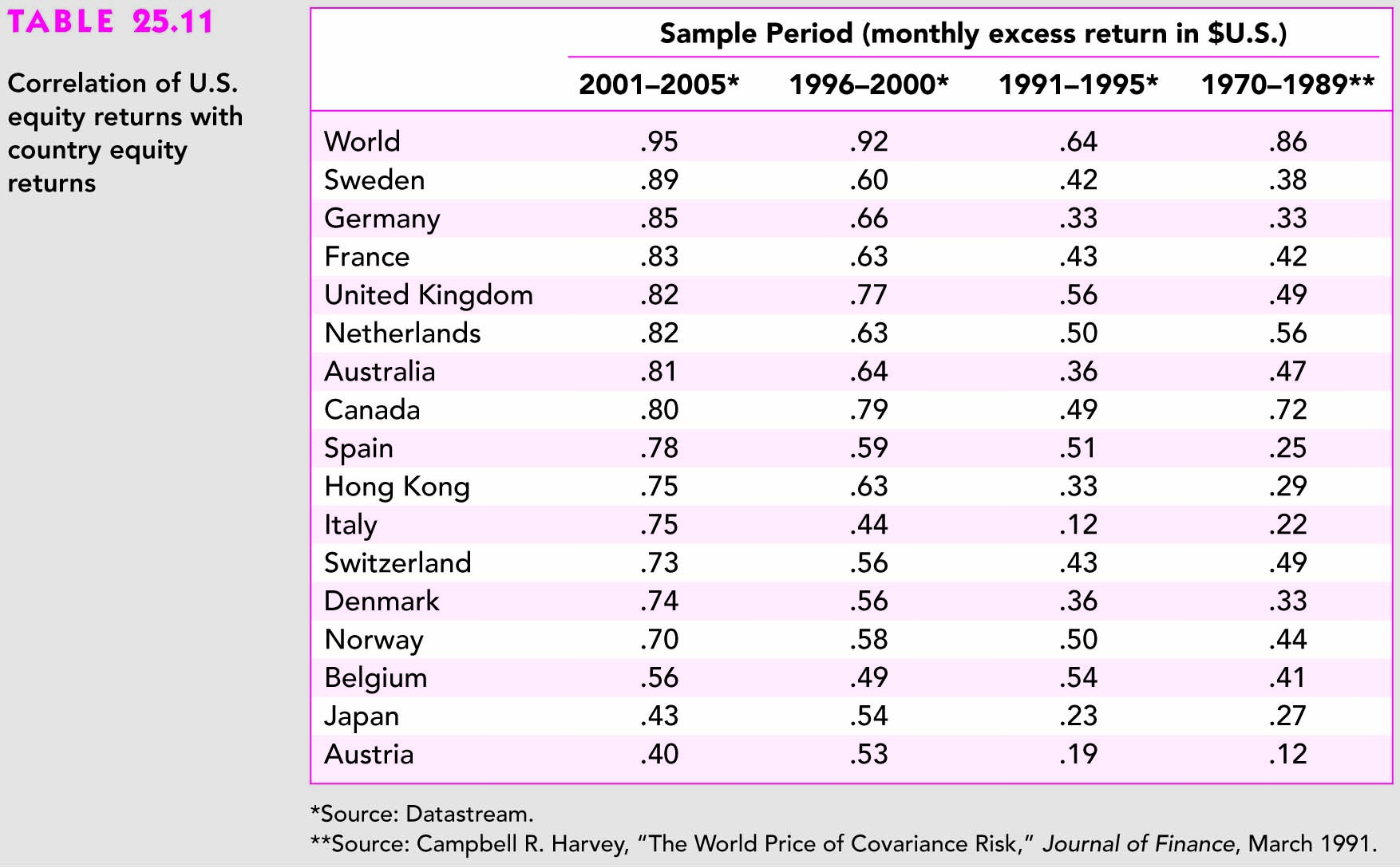 Figure 25.7 International Diversification
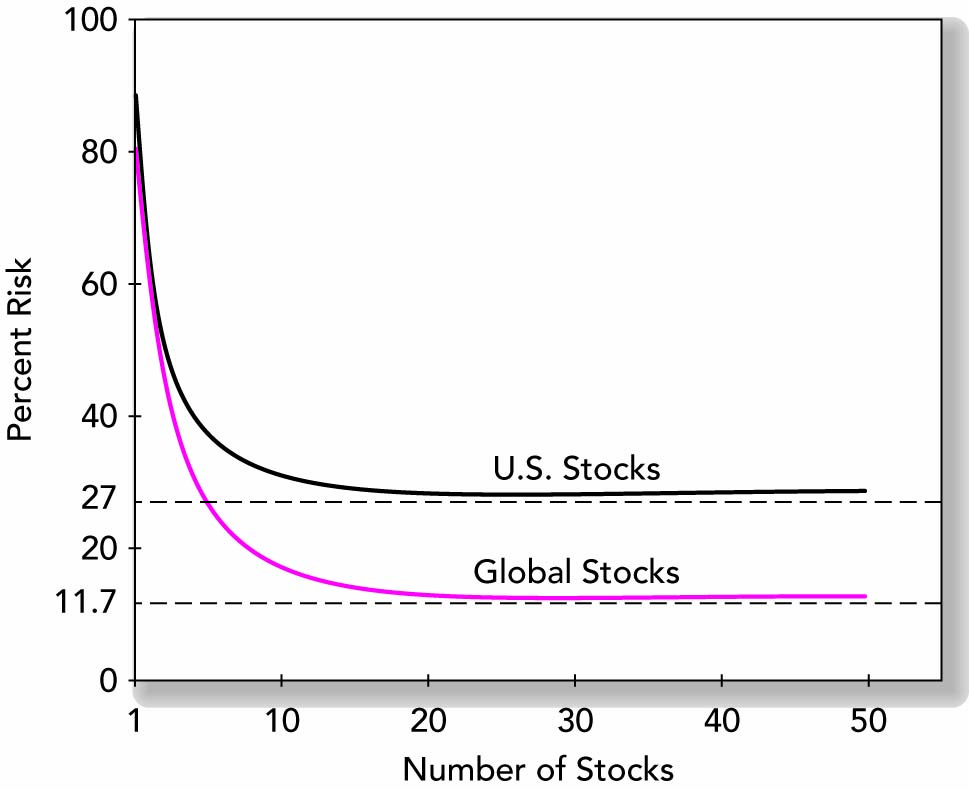 Figure 25.8 Ex Post Efficient Frontier of Country Portfolios, 2001 – 2005
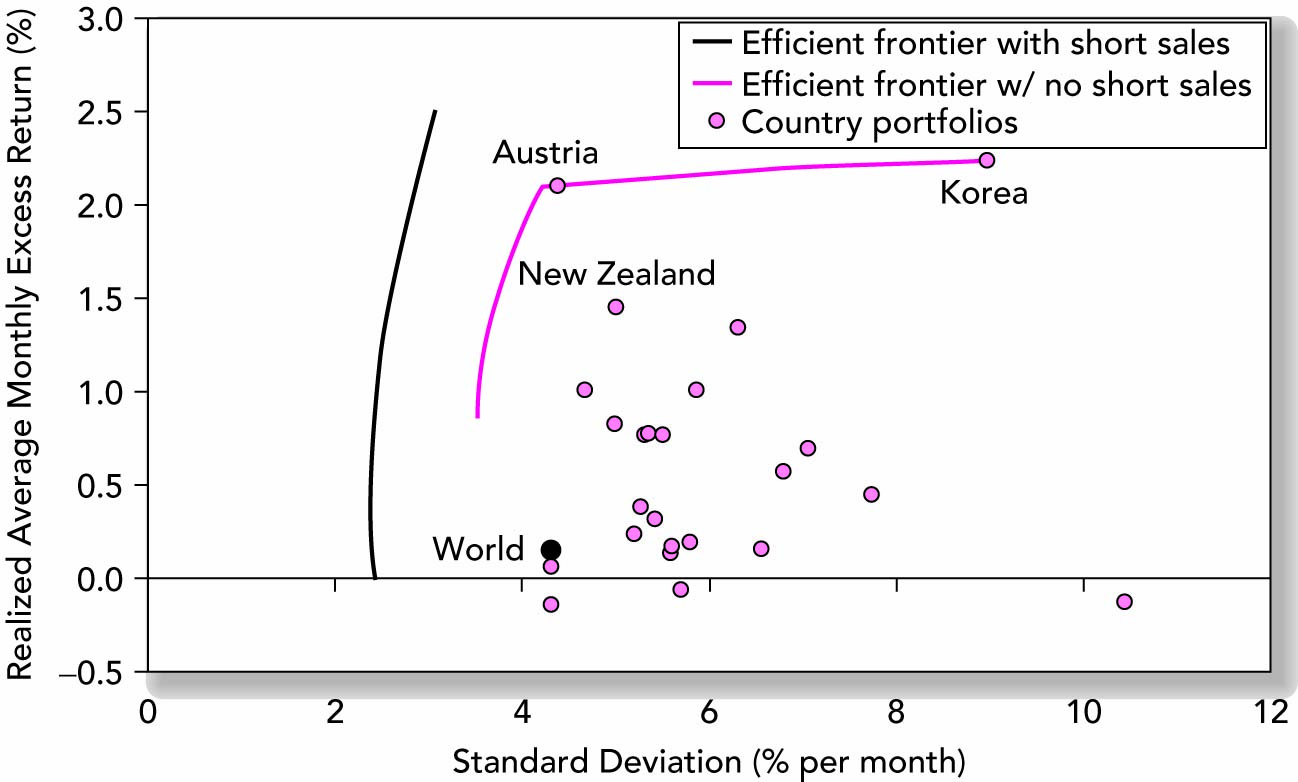 Figure 25.9 Efficient Frontier of Country Portfolios (world expected excess return = .6% per month)
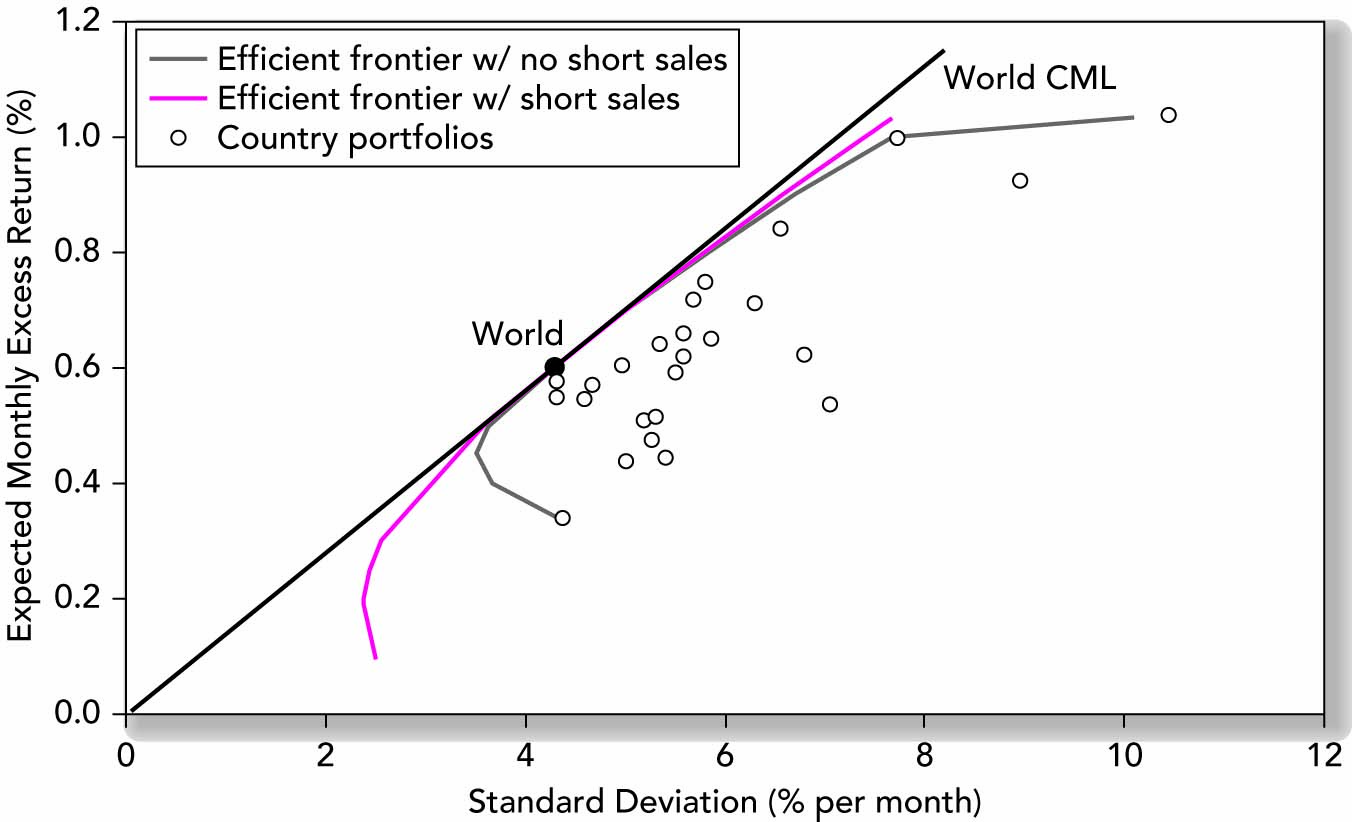 Figure 25.10 Regional Indexes around the Crash, October 14 – October 26, 1987
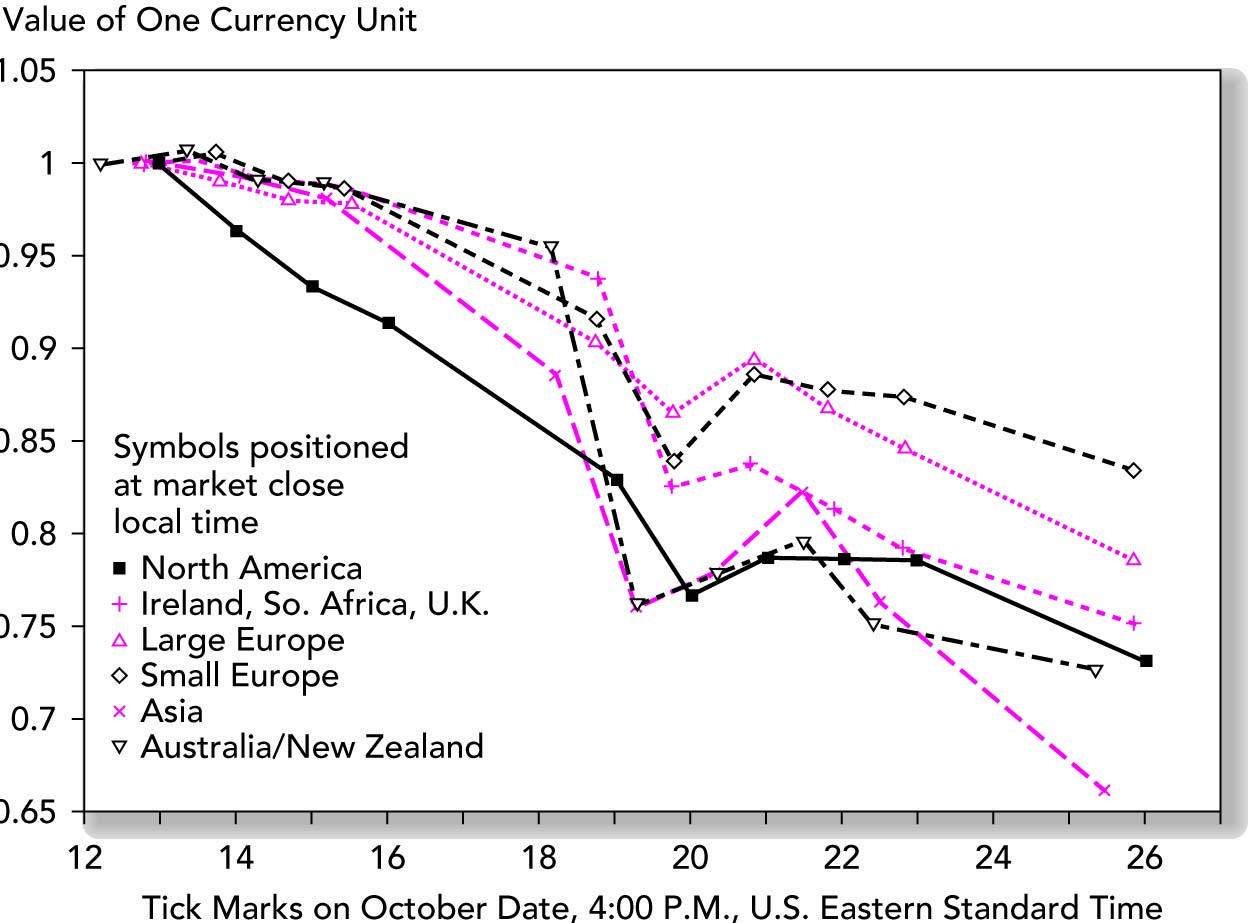 Figure 25.11 Efficient Diversification by Various Methods
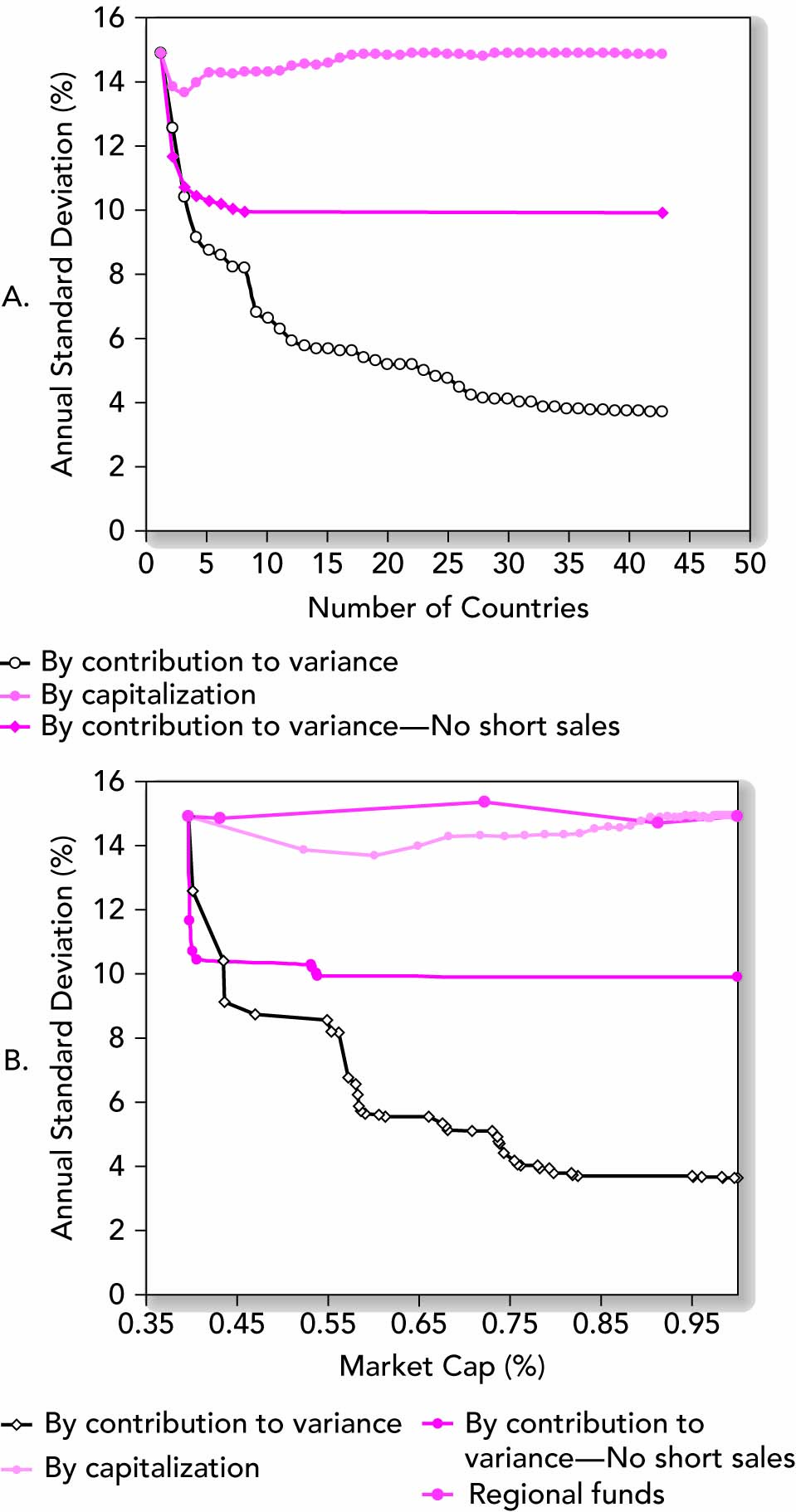 Figure 25.12 Diversification by Market Capitalization: National Markets versus Regional Funds
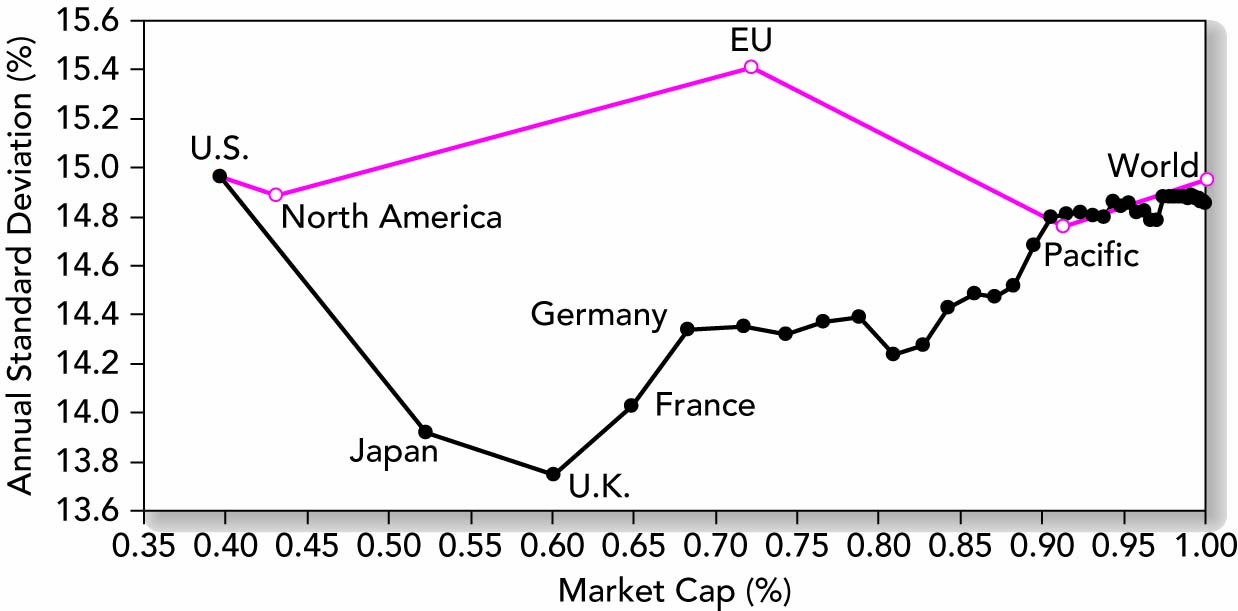 Figure 25.13 Diversification Benefits over Time
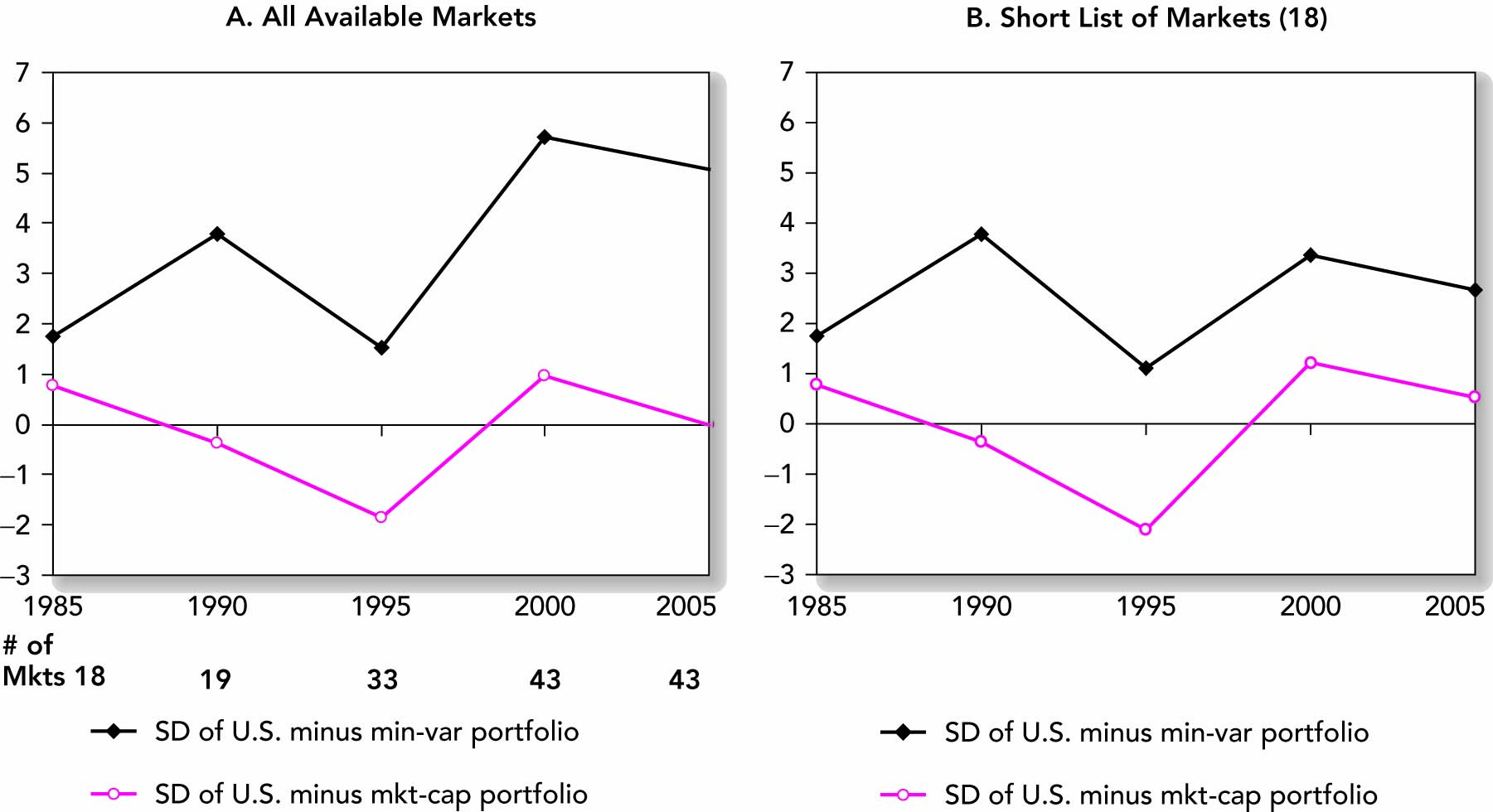 Table 25.12 Weighting Schemes for EAFE Countries
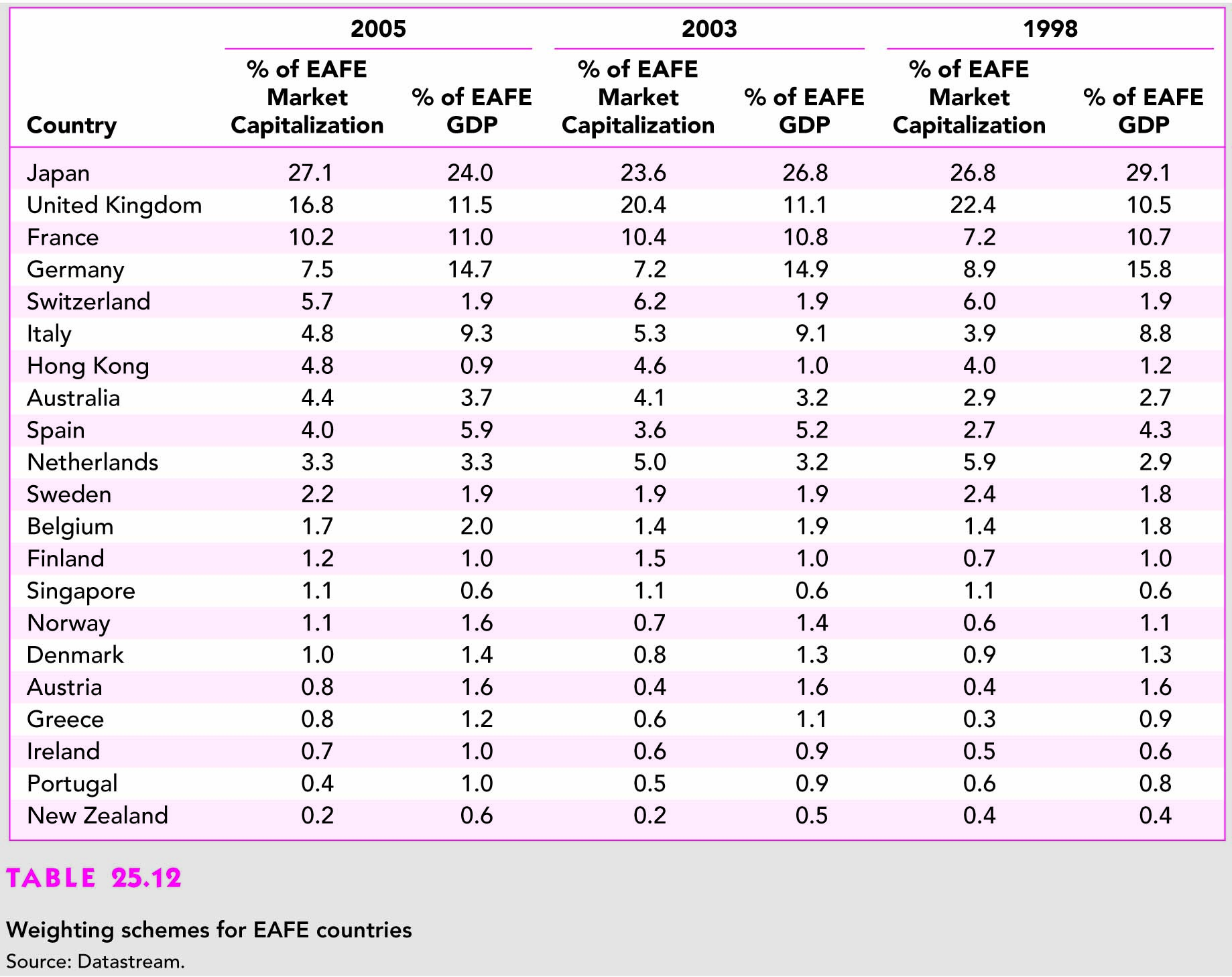 Atribuição de Desempenho com ativos Internacionais
Além dos fatores discutidos anteriormente, tem os seguintes
Seleção de Moedas
Seleção de países
Seleção de Ações
Seleção de Caixa e Títulos
Table 25.13 Example of Performance Attribution: International
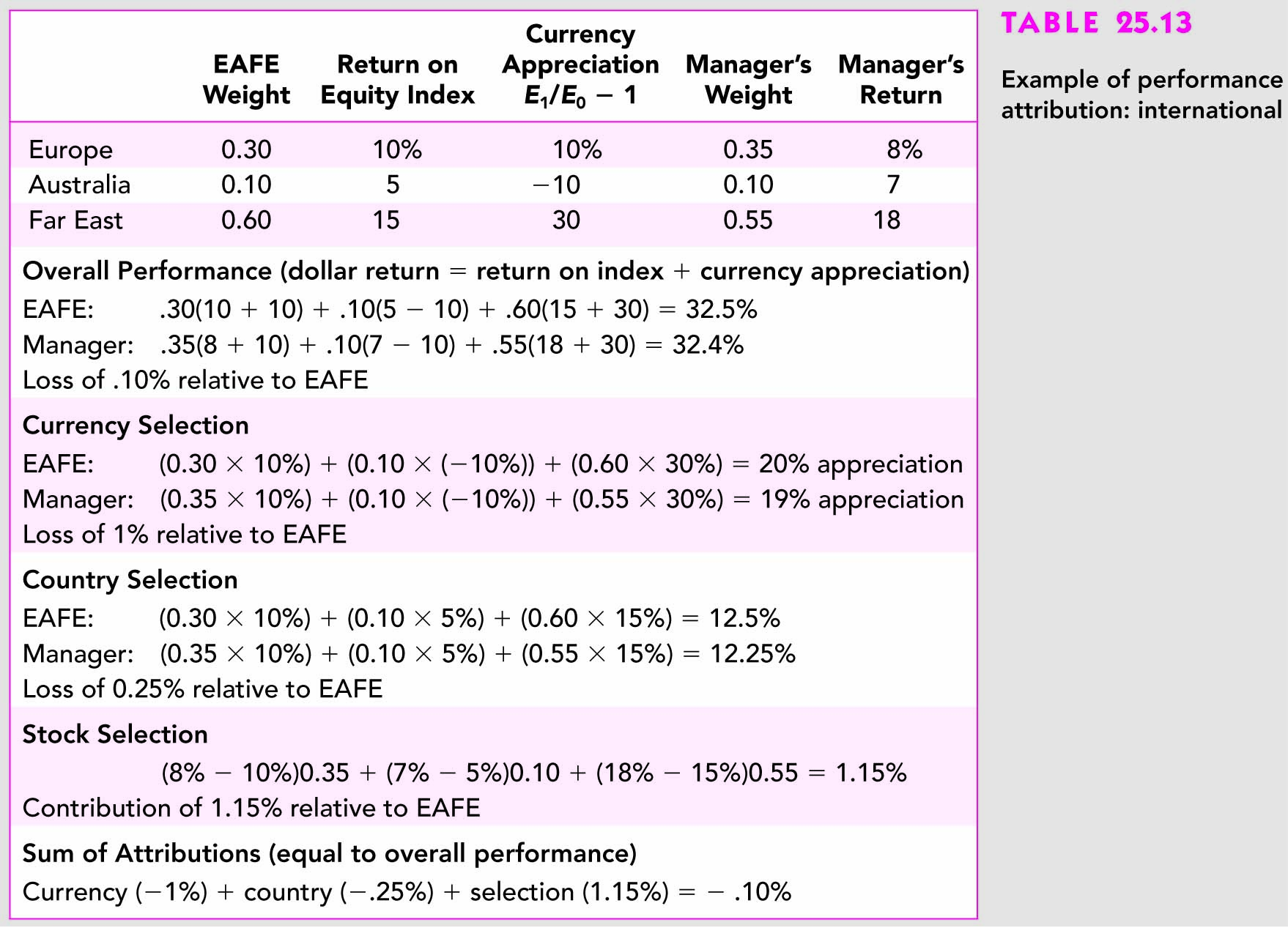